דוגמא פשוטהפתרון אנליטי
דוגמא פשוטה
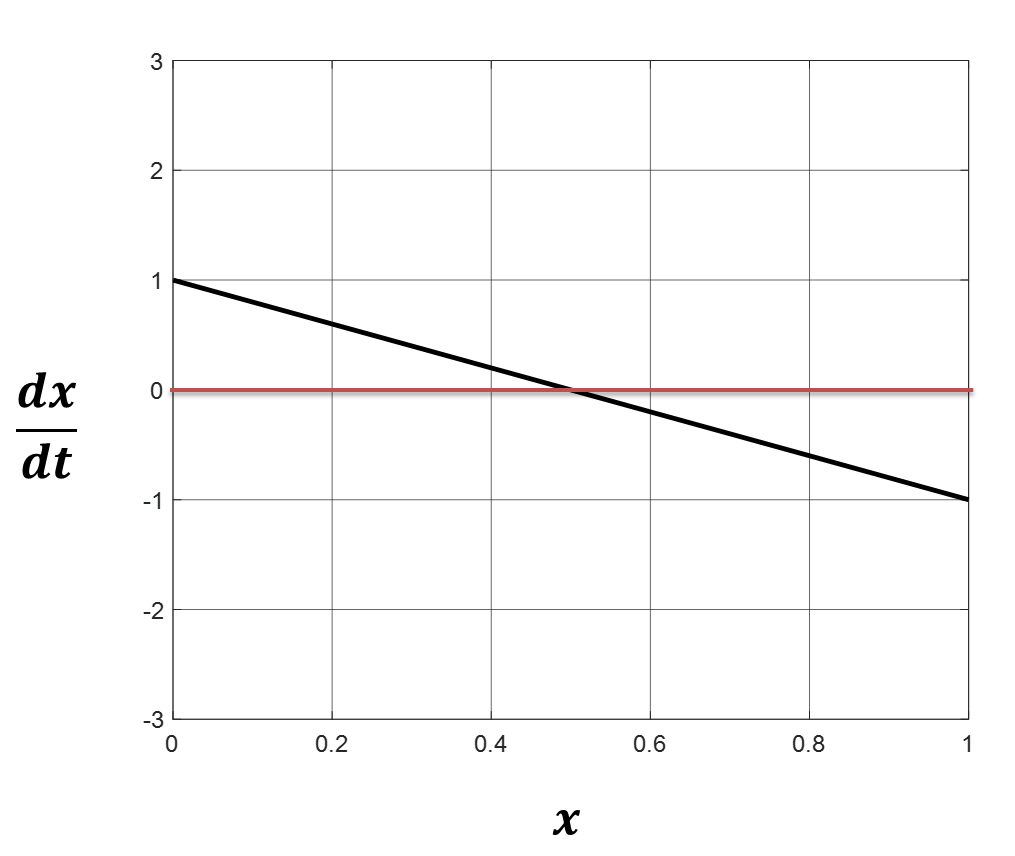 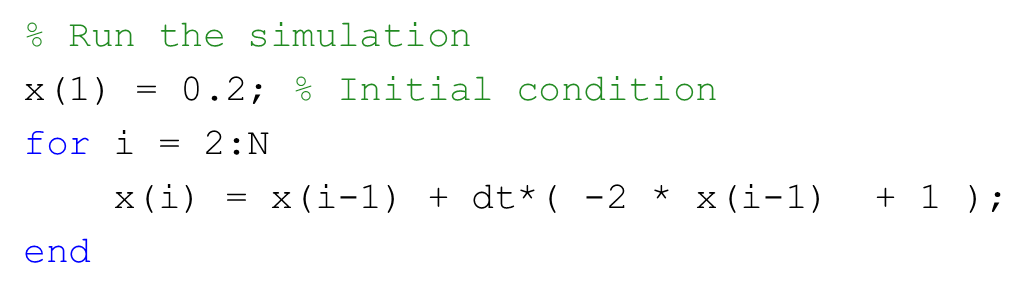 פתרון משוואה
פתרון משוואה דיפרנציאלית
פתרון משוואה דיפרנציאלית
חזרה למקרה שלנו
חזרה למקרה שלנו
תנאי התחלה!
עד עכשיו
תהליכים בגוף הם דינמיים.
ניתן לתאר תהליכים על ידי משוואות דיפרנציאליות
ניתן להבין התנהגות של משוואות דיפרנציאליות בשיטות גרפיות, נומריות ואנליטיות.